CS 160 – Summer 16Exam 1 Prep
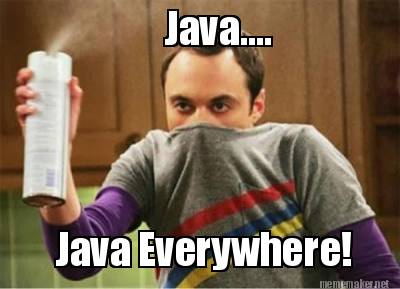 Declare and assign a float variable called f to 9.
[Speaker Notes: float f = 9F;]
Initialize a Scanner called reader that reads from the keyboard.
[Speaker Notes: Scanner reader = new Scanner (System.in);]
Name the five errors in the following code:
public static void main (String [] args){
    String s = ”Hello”; 
    int i = s.charAt(‘e’);  
    for (int i = 0; i <= s.length(); i++)
        if (s.charAt(i) == ‘a’); 
              System.out.println(“cool it’s an a”); 
     if (s == “Hello”)
        s+= “ World”; 
}
// i does cause a compile error: 
“error: variable i is already defined in method main(String[])”
[Speaker Notes: charAt takes a number and returns a character, what I should have put was s.indexOf(some int)
int i is redeclared within the for loop.
3. For loop goes one too far. Should have put i < s.length() or i < s.length() – 1. 
4. semicolon after the if statement inside the for loop
5. must check equality of Strings with .equals NOT ==. So instead it should be s.equals(“Hello”);]
Read in a double from the Scanner reader and store it into the pre-defined variable d.
[Speaker Notes: d = reader.nextDouble();]
Write a for loop that prints each character in the predefined variable String s separated by an ampersand (&) all on the same line.
[Speaker Notes: for (int i = 0; i < s.length(); i++)
    System.out.print(s.charAt(i) + “&”);]
Close the Scanner called reader.
[Speaker Notes: reader.close();]
Use the predefined Scanner keys to read and store the following line into the predefined String variable s. Line being read: Hello World! How’s it going?
[Speaker Notes: s = keys.nextLine();]
Write a switch statement based off of the String variable str. If str equals “Bob” print “Marley”, if str equals “Michael” print “Jackson”, if str equals “Justin” print “Timberlake”, if str is none of those options print str “okay then”. ** NOTE: “miChaeL” and “MICHAEL” should still print ”Jackson”.
[Speaker Notes: switch (str.toLowerCase()){
   case “bob”: System.out.println(”Marley”); break;
   case “michael”: System.out.println(“Jackson”); break;
   case “justin”: System.out.println(“Timberlake”);  break;
   default: System.out.println(“okay then”); 
}]
What does the following code print?
char c = '@'; 
switch (c) { 
case '@': System.out.println("char c = '@'"); 
case '$': System.out.println("char c = '$'"); 
case '4': System.out.println("char c = '4'"); 
case 'u': System.out.println("char c = 'u'"); 
case ' ': System.out.println("char c = ' '"); 
default: System.out.println("char c is not '@', '$', '4', 'u', ' '");
}
[Speaker Notes: char c = '@'
char c = '$'
char c = '4'
char c = 'u'
char c = ' '
char c is not '@', '$', '4', 'u', ' ']
What does the console print based off the following code?
public class Practice {
	public static void main (String [] args){
		String s = “Koala Bears”;
		for (int i = 0; i < s.length(); i+=2)
			System.out.print(s.charAt(i));
	}
}
[Speaker Notes: KaaBas]
What does the following code print?
for (int l = 0; l > 0; l++) 
    System.out.println(l);
[Speaker Notes: nothing]
Which one of these would not go to the end of String s? (Specify which ones cause errors and which ones are just incorrect (but they compile)?
for (int i = 0; i <= s.length(); i++)
for (int i = 0; i < s.length()+1; i++)
for (int i = 0; i < s.length(); i++)
for (int i = 0; i <= s.length() -1; i++)
for (int i = 0; i < s.length() -1; i ++)
[Speaker Notes: A gives an error (goes one more)
B gives an error (goes one more)
C is correct
D is correct
E is incorrect only goes to the second to the last index]
Write a do-while loop that will add the sum of all numbers from 0 - 19.
[Speaker Notes: int count = 0;
int sum = 0;
do{
sum += count;
count++;
}while(count < 20);]
Find the 4 errors within the block of code
public static void main (String [] args){
    long absurdlyLong = 234897523456476345;
    System.out.println(Integer(15));
    System.out.printf(“%s%n”, hola);
}

public static int double(int num) {
    for(int i = 0; i <= num; i++) {
        int counter = 0;
        counter *= num;
    }
    return counter;
}
[Speaker Notes: No L following the long value.
double is a reserved keyword, I would not be able to name my method double.
Counter is declared within the for loop, not a valid return variable.
hola has never been declared, if I wanted to print hola, I would need to place quotes around the word, or declare it as a variable somewhere else.]